Figure 4. Hypothetical functional model explaining normal performance in alcoholics on a spatial working memory task. ...
Cereb Cortex, Volume 23, Issue 1, January 2013, Pages 97–104, https://doi.org/10.1093/cercor/bhr381
The content of this slide may be subject to copyright: please see the slide notes for details.
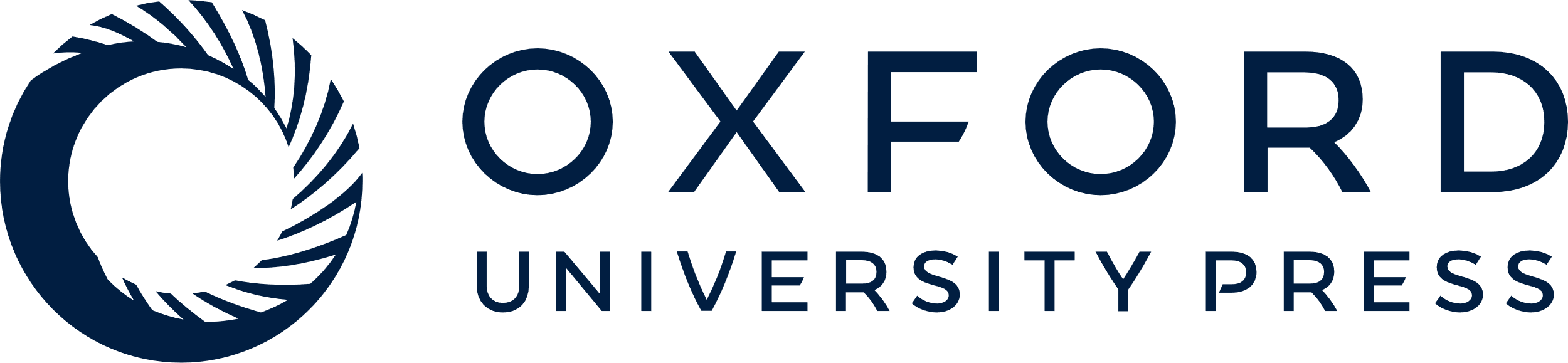 [Speaker Notes: Figure 4. Hypothetical functional model explaining normal performance in alcoholics on a spatial working memory task. The red loop describes the anatomical and functional executive loop and the blue loop describes the anatomical and functional motor loop. The green loop describes the hypothetical functional loop underlying compensation in alcoholism.


Unless provided in the caption above, the following copyright applies to the content of this slide: © The Author 2012. Published by Oxford University Press. All rights reserved. For permissions, please e-mail: journals.permissions@oup.com]